Routine HIV Screening in Health Care Settings
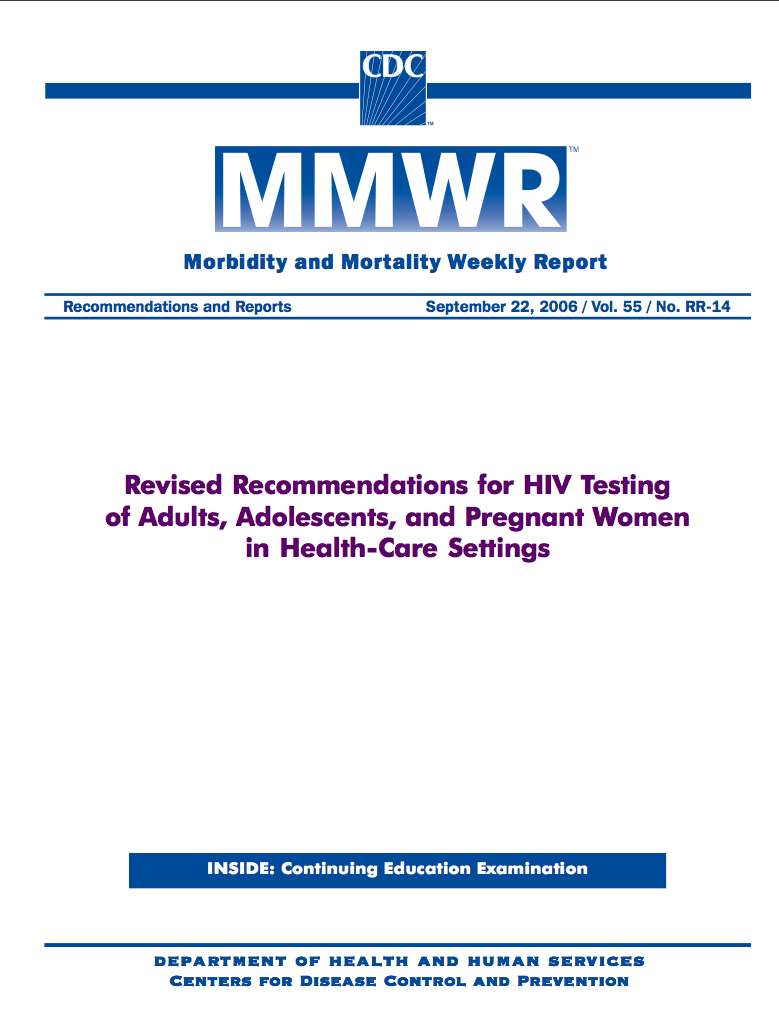 HIV Epidemiology
David Spach, MDClinical DirectorNorthwest AIDS Education and Training CenterProfessor of Medicine, Division of Infectious DiseasesUniversity of Washington Seattle
This project was funded under cooperative agreement number U65/PS000821 from the Centers for Disease Control and Prevention (CDC).
HIV Epidemiology
HIV Incidence and Prevalence Definitions
 HIV Incidence
 HIV Prevalence
 Knowledge of HIV Infection Status
 HIV Testing Data
 HIV/AIDS Deaths
HIV Incidence and Prevalence
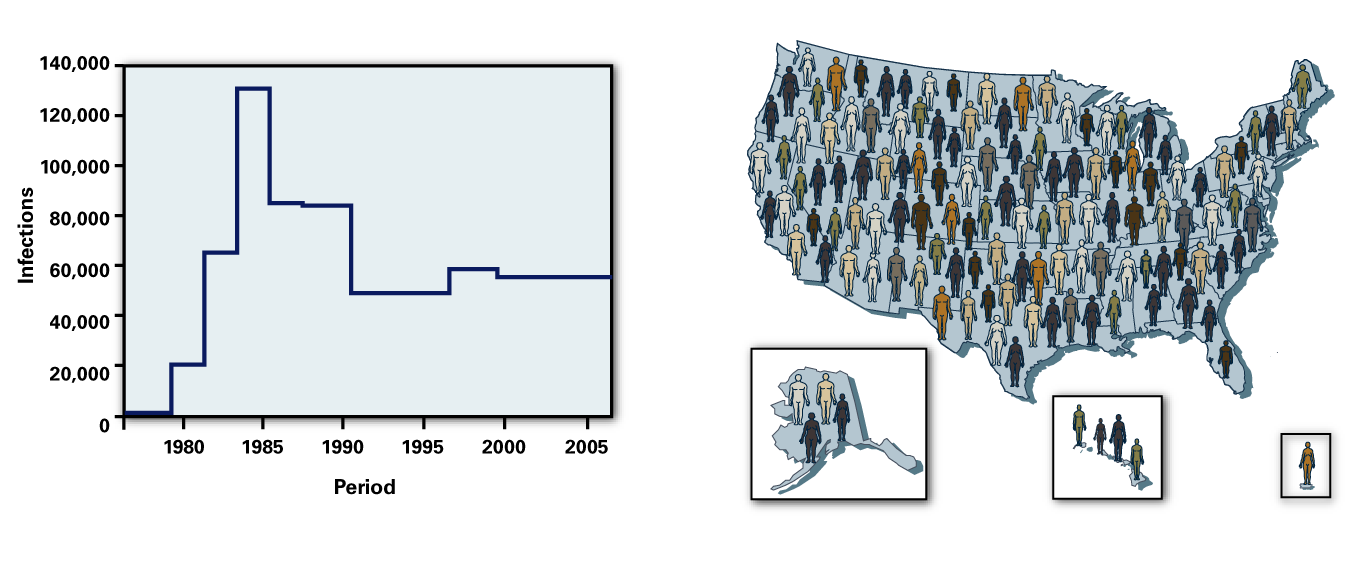 Source: Hall HI, et al.  JAMA. 2008;300:520-9.
HIV Prevalence. The number of people living with HIV in a population at a point in time.
HIV Incidence. The number of people who become newly infected with HIV in a given period.
HIV Incidence and Prevalence
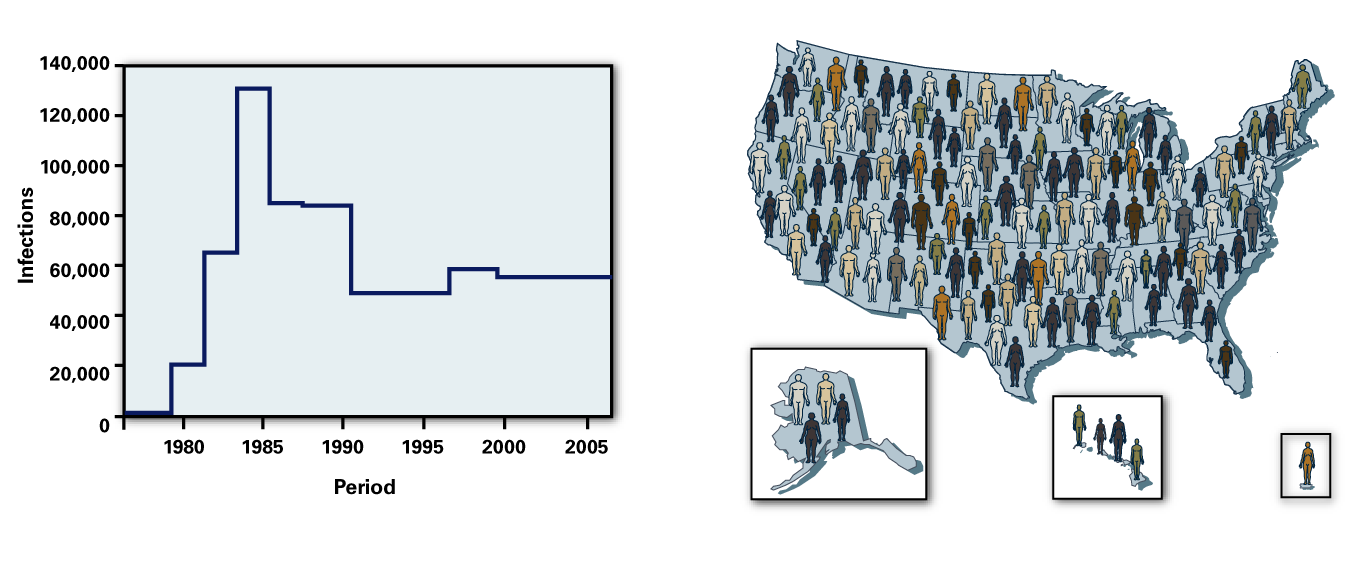 HIV-Infected Persons
Source: Hall HI, et al.  JAMA. 2008;300:520-9.
HIV Prevalence. The number of people living with HIV in a population at a point in time.
HIV Incidence. The number of people who become newly infected with HIV in a given period.
HIV Prevalence and Prevalence Rate
HIV-Infected Persons
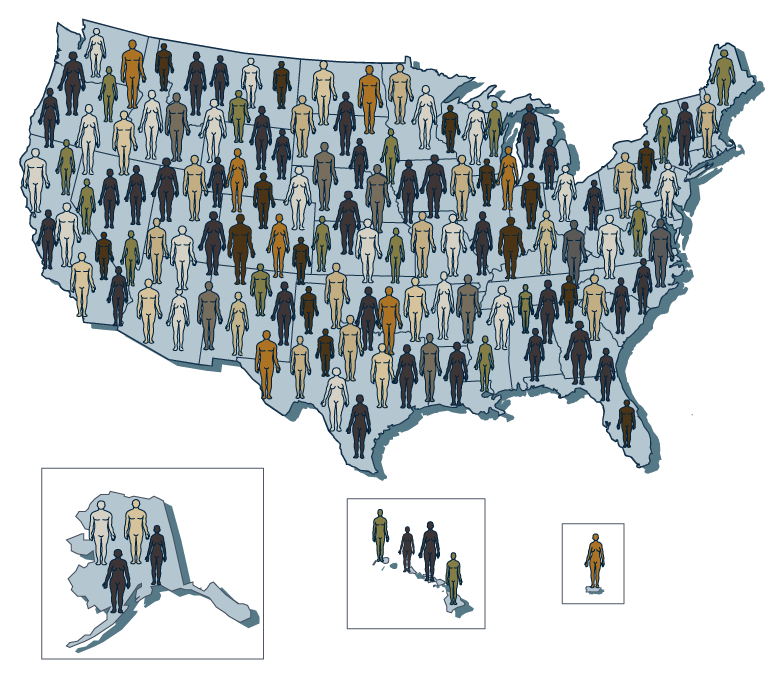 HIV Prevalence. The number of people living with HIV in a population at a point in time.
HIV Prevalence Rate. The percentage of people infected with HIV in a population.
HIV Epidemiology
HIV Incidence and Prevalence Definitions
 HIV Incidence
 HIV Prevalence
 Knowledge of HIV Infection Status
 HIV Testing Data
 HIV/AIDS Deaths
Estimated New HIV Infections, Extended Back Calculation Model, 50 US States and DC, 1977-2006
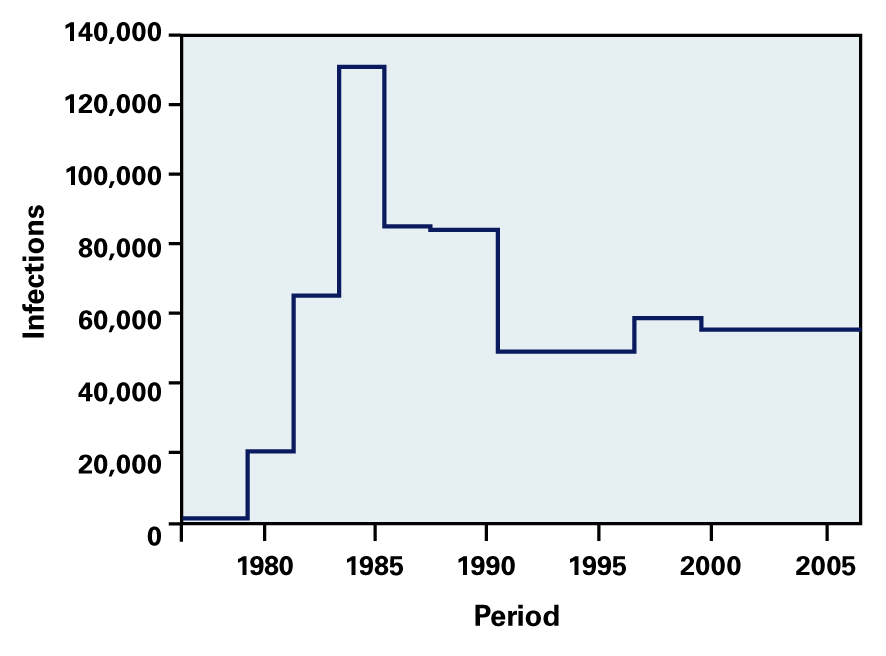 Source: Hall HI, et al.  JAMA. 2008;300:520-9.
Estimated New HIV Infections, Extended Back Calculation Model, 50 US States and DC, 1977-2006
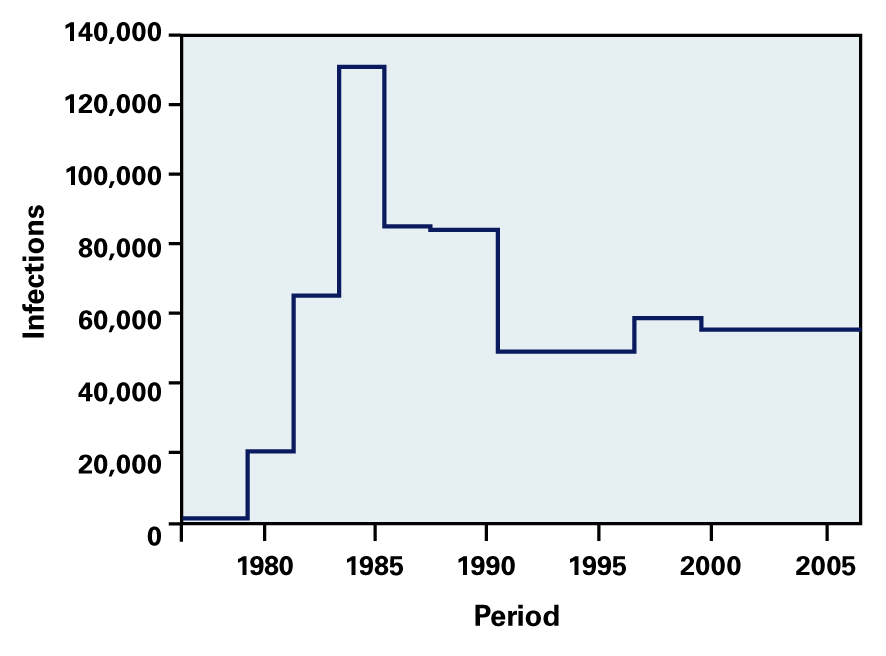 HIV IncidenceEstimated 56,300 new HIV infections in US in 2006
Source: Hall HI, et al.  JAMA. 2008;300:520-9.
Estimated Number of AIDS Cases in US, 1985-2006
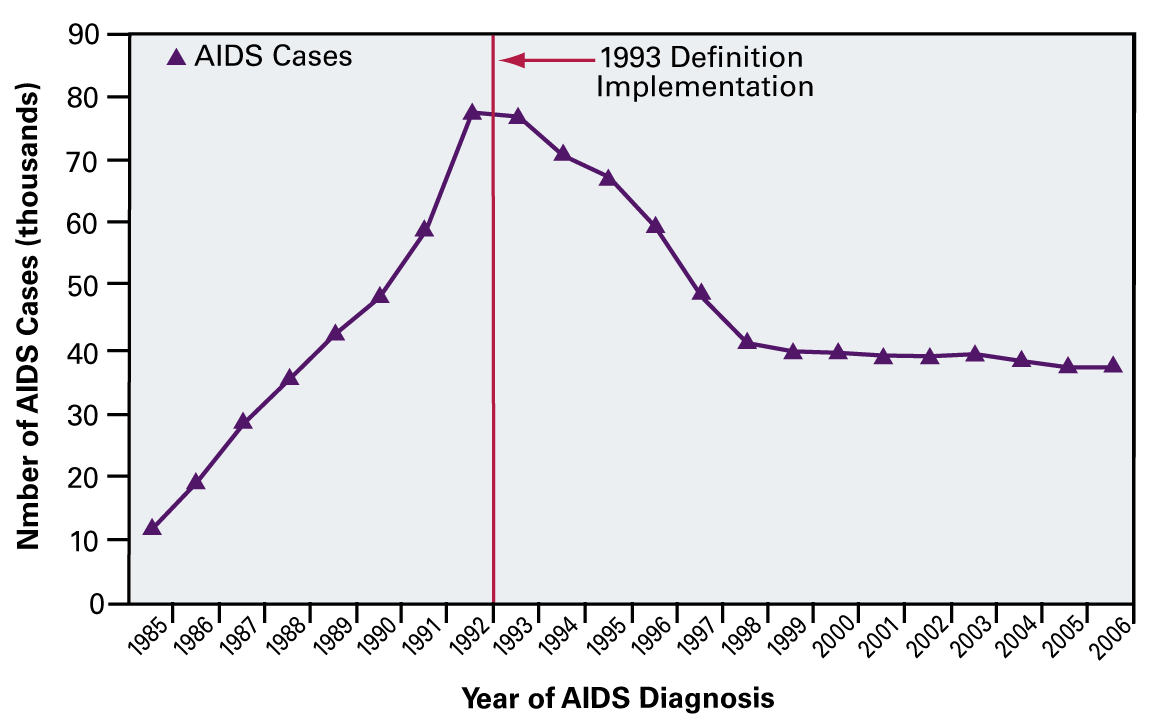 Source: Centers for Disease Control and Prevention
Reported AIDS Cases and Annual Rates (per 100,000 population), by Area of Residence, 2007
Source: CDC. HIV/AIDS Surveillance Report. 2009; Vol 19:1-63.
Estimated Rates of New HIV Infections in US, by Race/Ethnicity, 2006
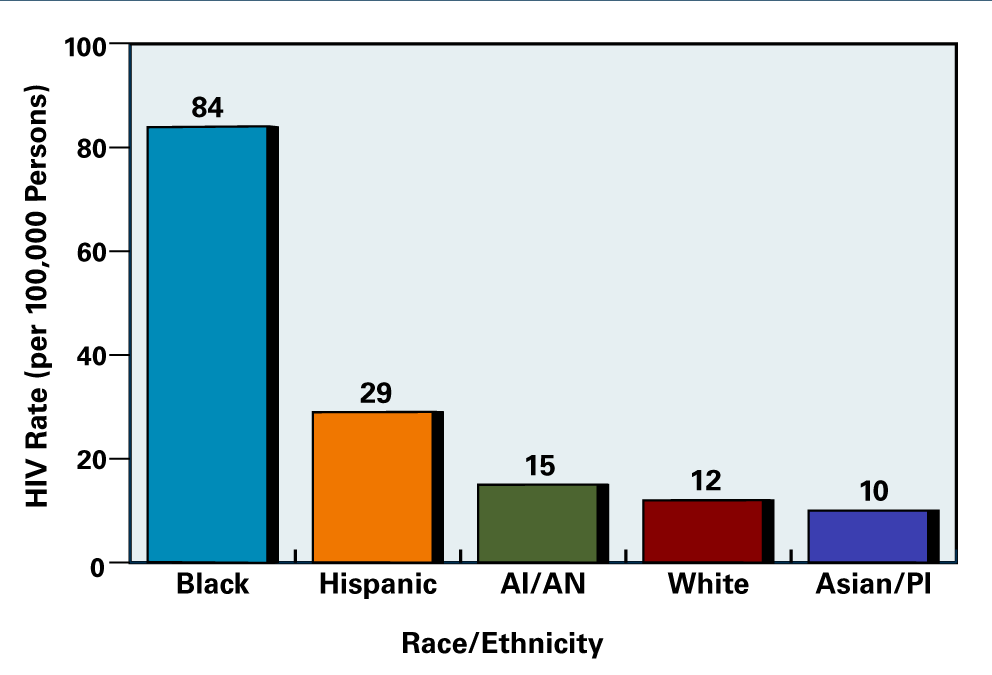 Source: Hall HI, et al.  JAMA. 2008;300:520-9.
Estimated Rates of New HIV Infections in US, by Race/Ethnicity, 2006
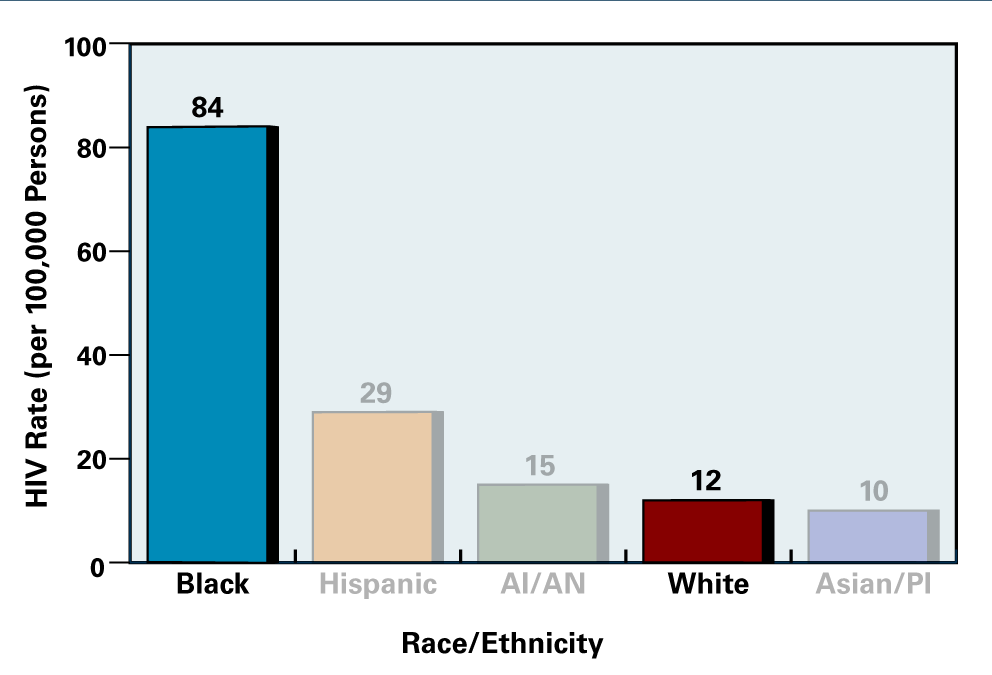 Source: Hall HI, et al.  JAMA. 2008;300:520-9.
Estimated Rates of New HIV Infections in US, by Race/Ethnicity, 2006
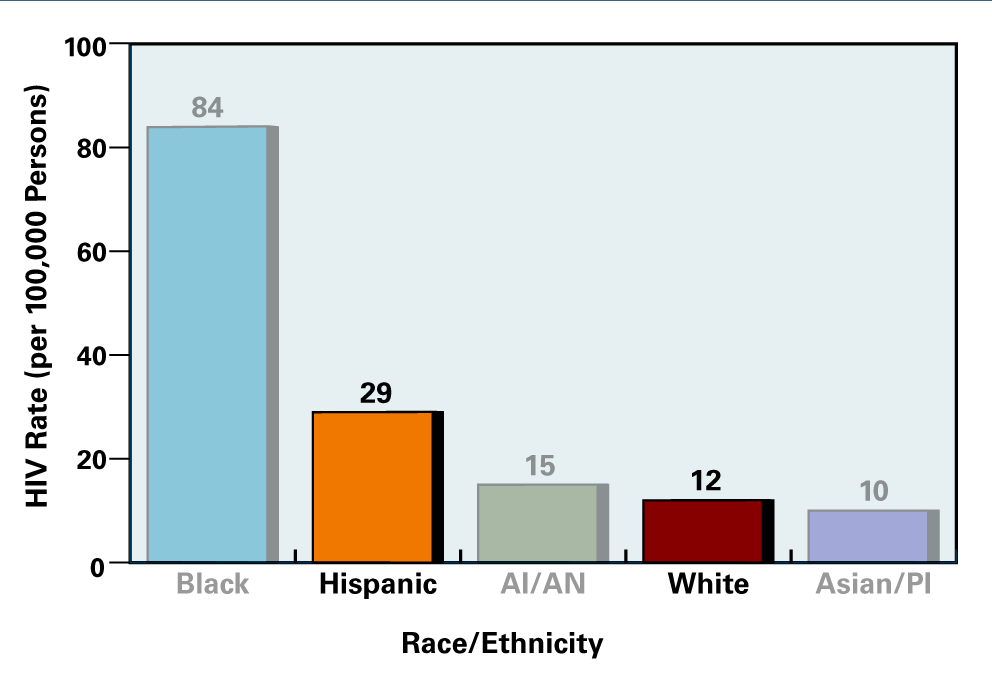 Source: Hall HI, et al.  JAMA. 2008;300:520-9.
Estimated HIV Incidence in US, by Transmission Category, 2006
Total = 56,300
Male-MaleSexual Contact(53%)
Male-Male Sex & Injection Drug Use(4%)
Injection Drug Use(12%)
High-RiskHeterosexual Contact(31%)
Source: Hall HI, et al.  JAMA. 2008;300:520-9.
Estimated HIV Incidence in US, by Race/Ethnicity, 2006
Total = 56,300
Black(45%)
White(35%)
Hispanic(17%)
American Indian/Alaska Native(1%)
Asian/Pacific Islander(2%)
Source: Hall HI, et al.  JAMA. 2008;300:520-9.
Estimated HIV Incidence in US, by Sex, 2006
Total = 56,300
Source: Hall HI, et al.  JAMA. 2008;300:520-9.
HIV Epidemiology
HIV Incidence and Prevalence Definitions
 HIV Incidence
 HIV Prevalence
 Knowledge of HIV Infection Status
 HIV Testing Data
 HIV/AIDS Deaths
Estimated HIV Prevalence in US, 2006
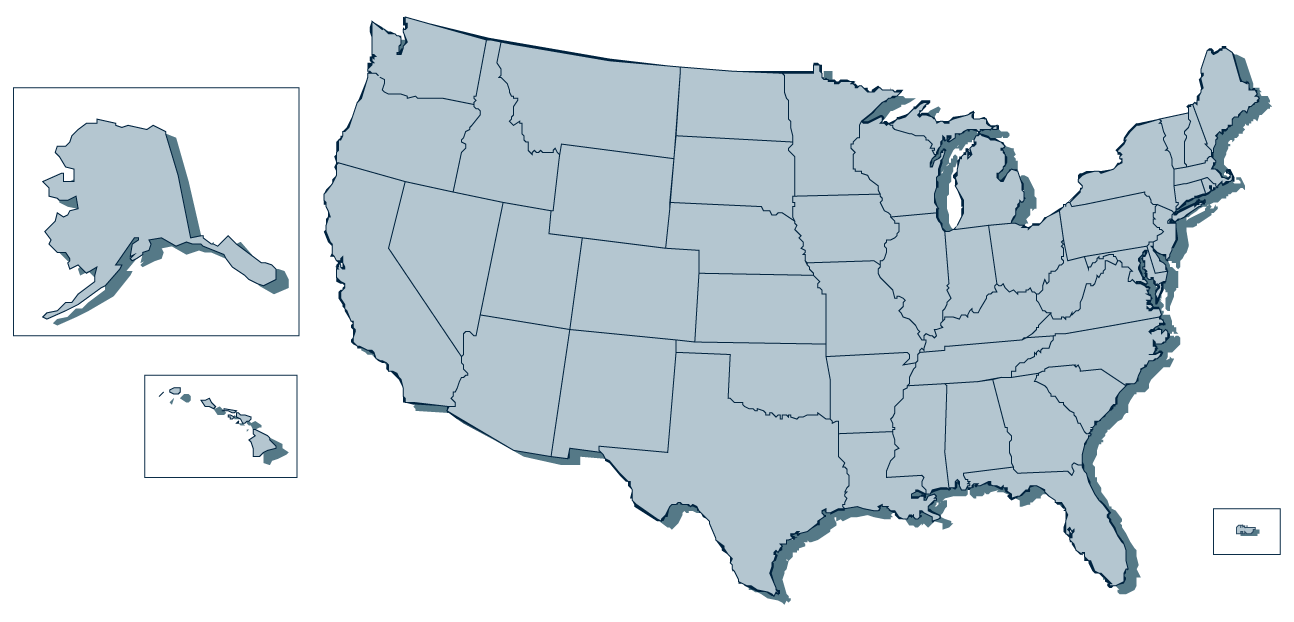 1,106,400 Persons Living with HIV in US
Source: CDC. MMWR. 2008;57:1073-6.
Estimated HIV Prevalence in US, 2006
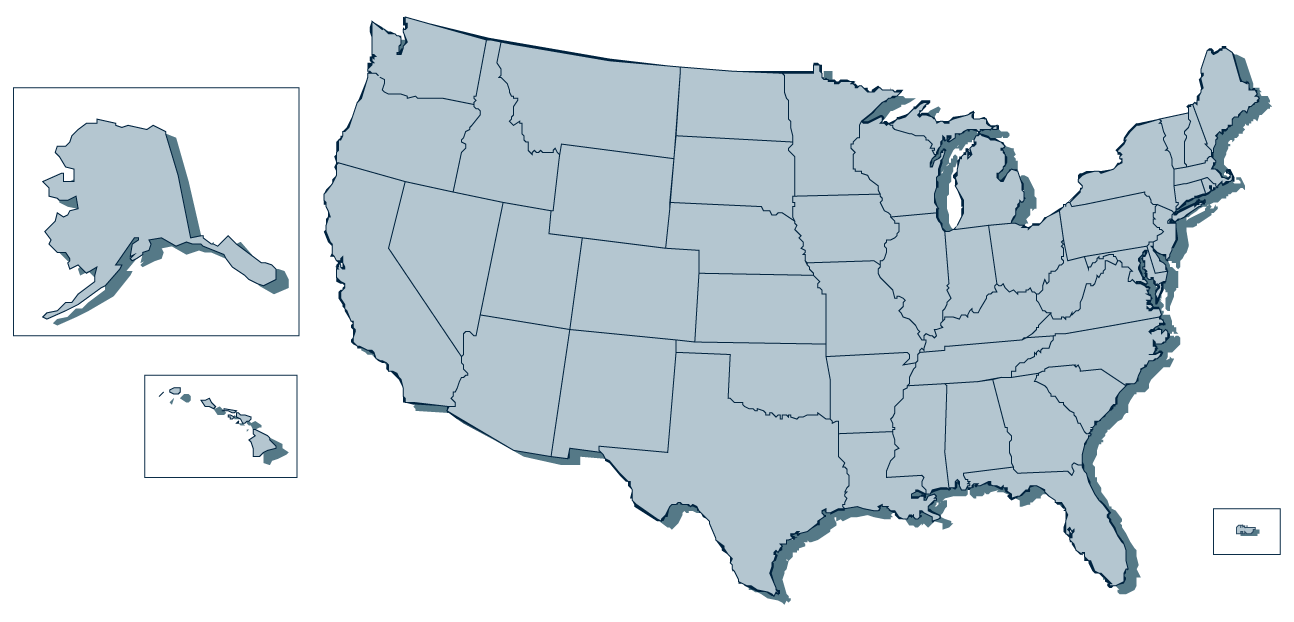 1,106,400 Persons Living with HIV in US
Prevalence Rate = 448/100,000 population
Source: CDC. MMWR. 2008;57:1073-6.
Estimated HIV Prevalence in US, 2006
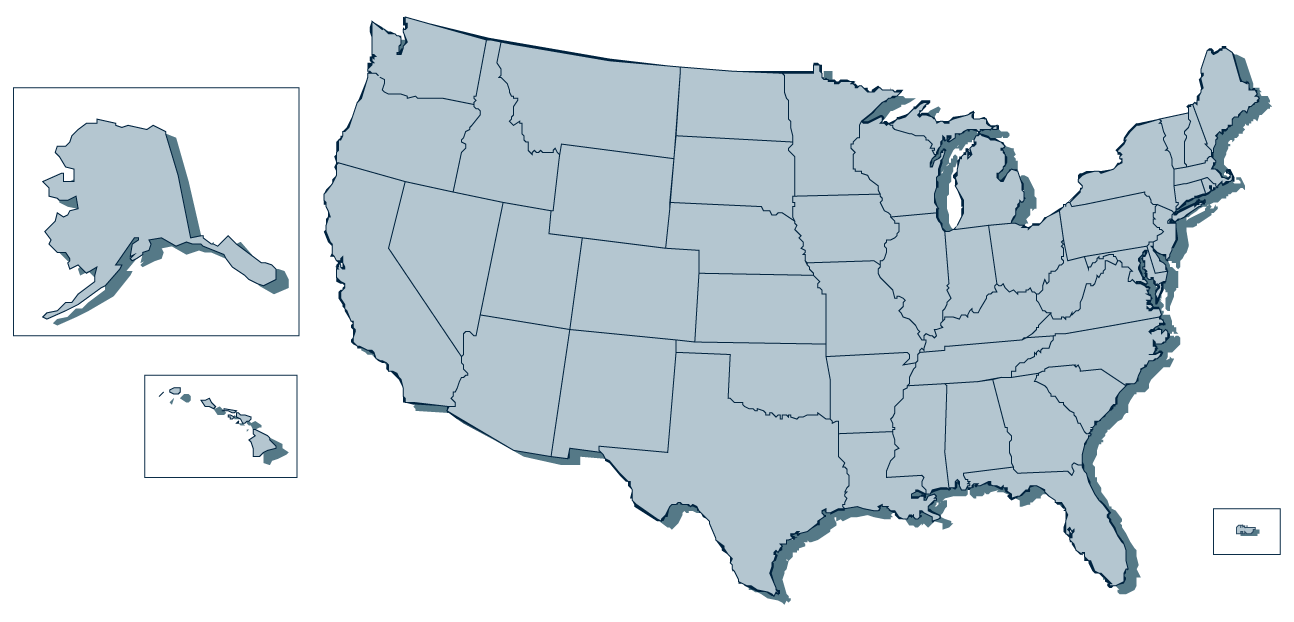 1,106,400 Persons Living with HIV in US
Prevalence Rate = 448/100,000 population
0.4% of Population Living with HIV
Source: CDC. MMWR. 2008;57:1073-6.
Estimated AIDS Prevalence, US, 1985-2006
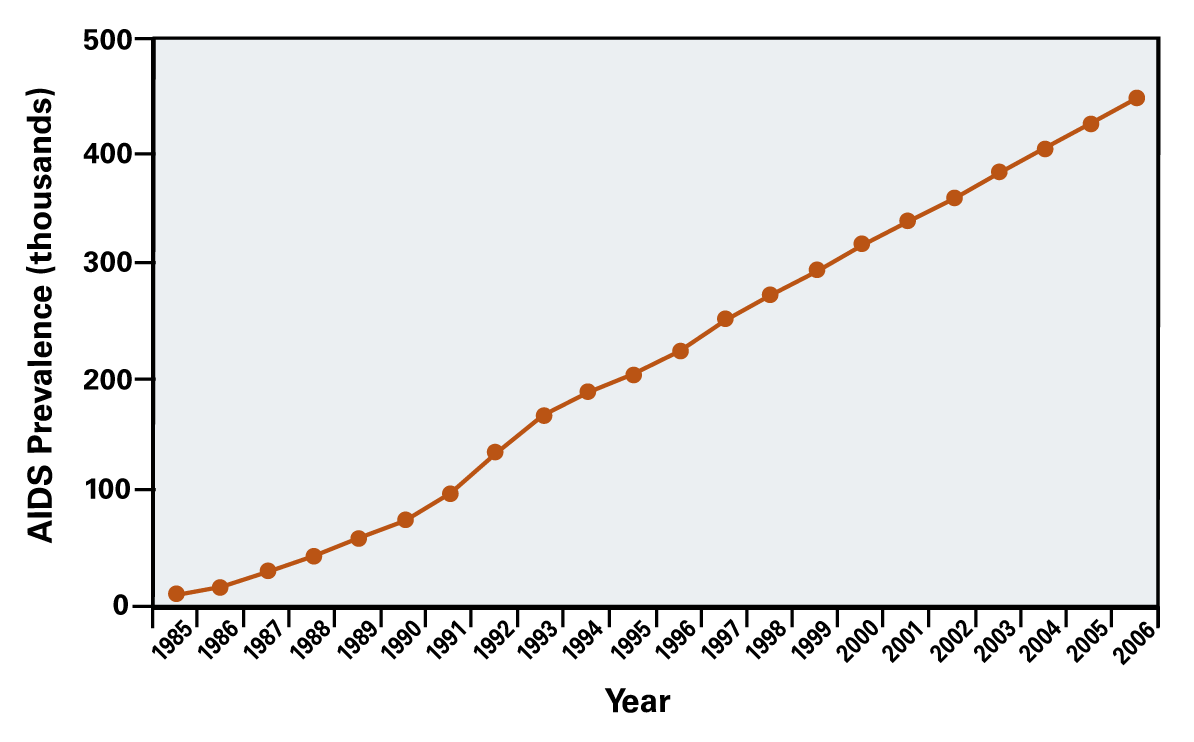 Source: Centers for Disease Control and Prevention
Estimated HIV Prevalence, US, 1977-2006
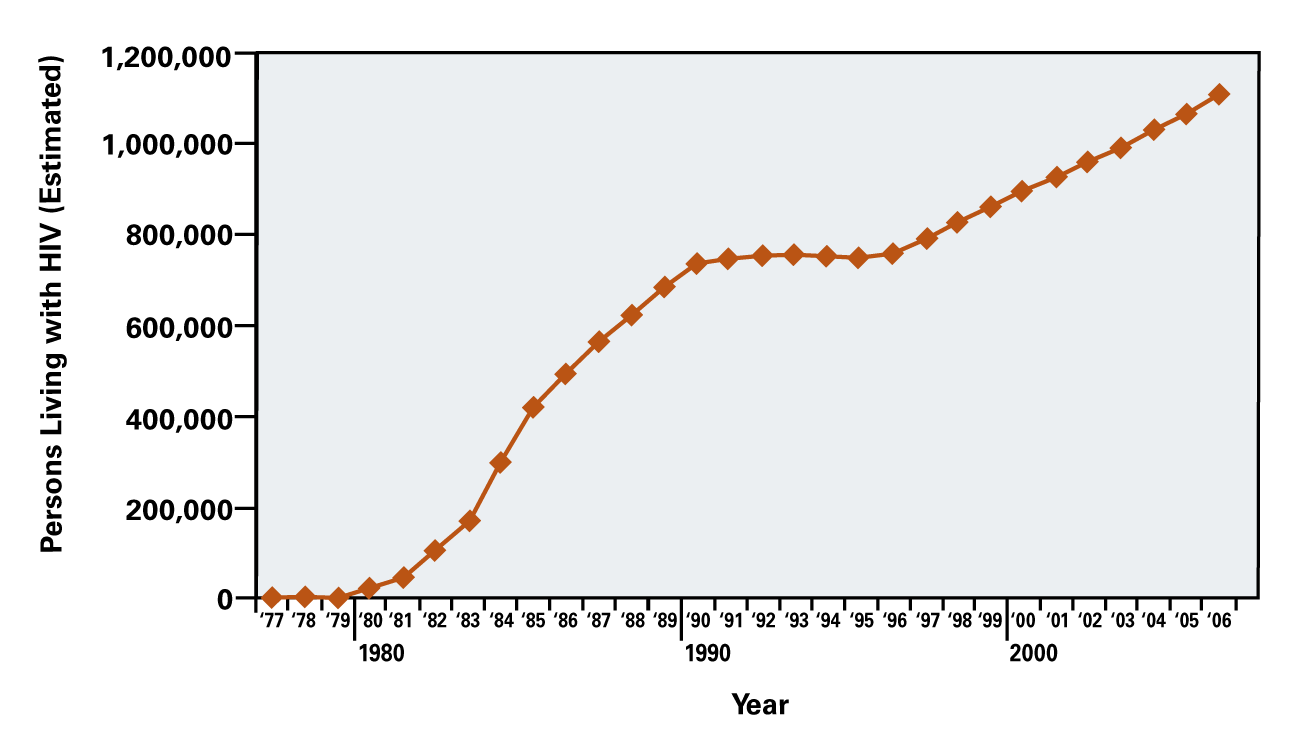 Source: Campsmith M, et al. CROI 2009: Abstract 1036.
Estimated Percentage of Persons Living with HIV in US, by Sex, 2006
Female25.2%
Male74.8%
Source: CDC. MMWR. 2008;57:1073-6.
Estimated Percentage of HIV-Infected in US, by Transmission Category, 2006
Male-Male Sex & Injection Drug Use(5.0%)
Male-MaleSexual Contact(48.1)
Injection-Drug Use(18.5%)
High-RiskHeterosexual Contact(27.6%)
Other*(0.8%)
Other* = hemophilia, blood transfusion, perinatal exposure, and risk factors not identified
Source: CDC. MMWR. 2008;57:1073-6.
Estimated HIV Prevalence In US, by Transmission Category, 2006
HIV Prevalence
Transmission Category
MSM
IDU
(18.5%)
(48.1%)
HRHC
(27.6%)
MSM + IDU
Other
(5%)
(0.8%)
MSM = men who have sex with men    IDU = Injection drug use     HRHC = high risk heterosexual contact
Source: CDC. MMWR. 2008;57:1073-6.
Estimated HIV PrevalenceIn United States, by Age, 2006
Age Category
Source: Campsmith M, et al. CROI 2009. Abstract 1038.
Estimated HIV PrevalenceIn US, by Race/Ethnicity, 2006
Black(46.1%)
White(34.6)
Hispanic(17.5%)
Asian/Pacific Islander(1.4%)
American Indian/Alaska Native(0.4%)
Source: CDC. MMWR. 2008;57:1073-6.
Estimated HIV PrevalenceIn US, by Race/Ethnicity, 2006
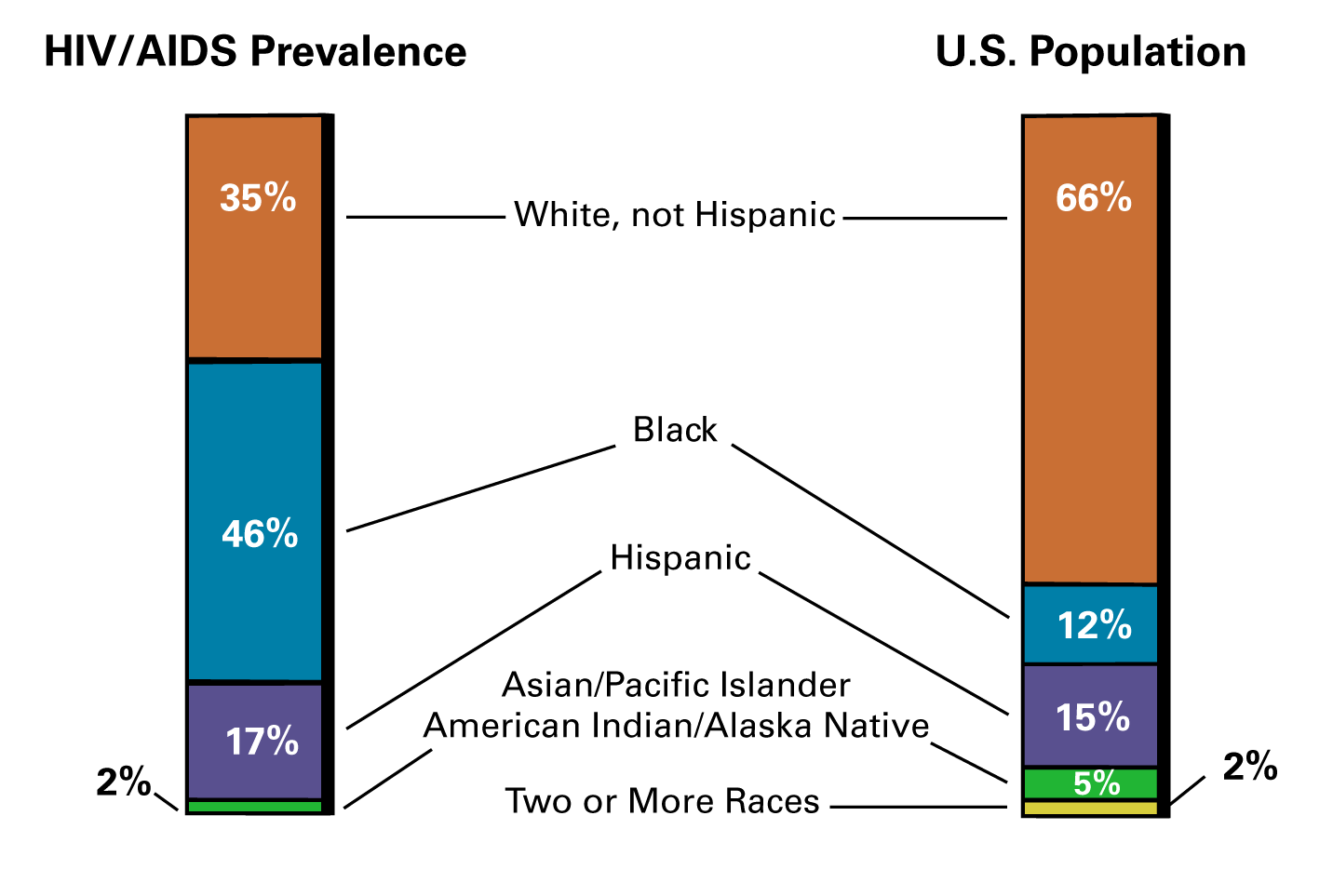 HIV/AIDS Prevalence (%)
U.S. Population
White, not Hispanic
Black
Hispanic
Asian/Pacific IslanderAmerican Indian/Alaska Native
Two or More Races
Source: CDC. MMWR. 2008;57:1073-6.
Estimated HIV PrevalenceIn US, by Race/Ethnicity, 2006
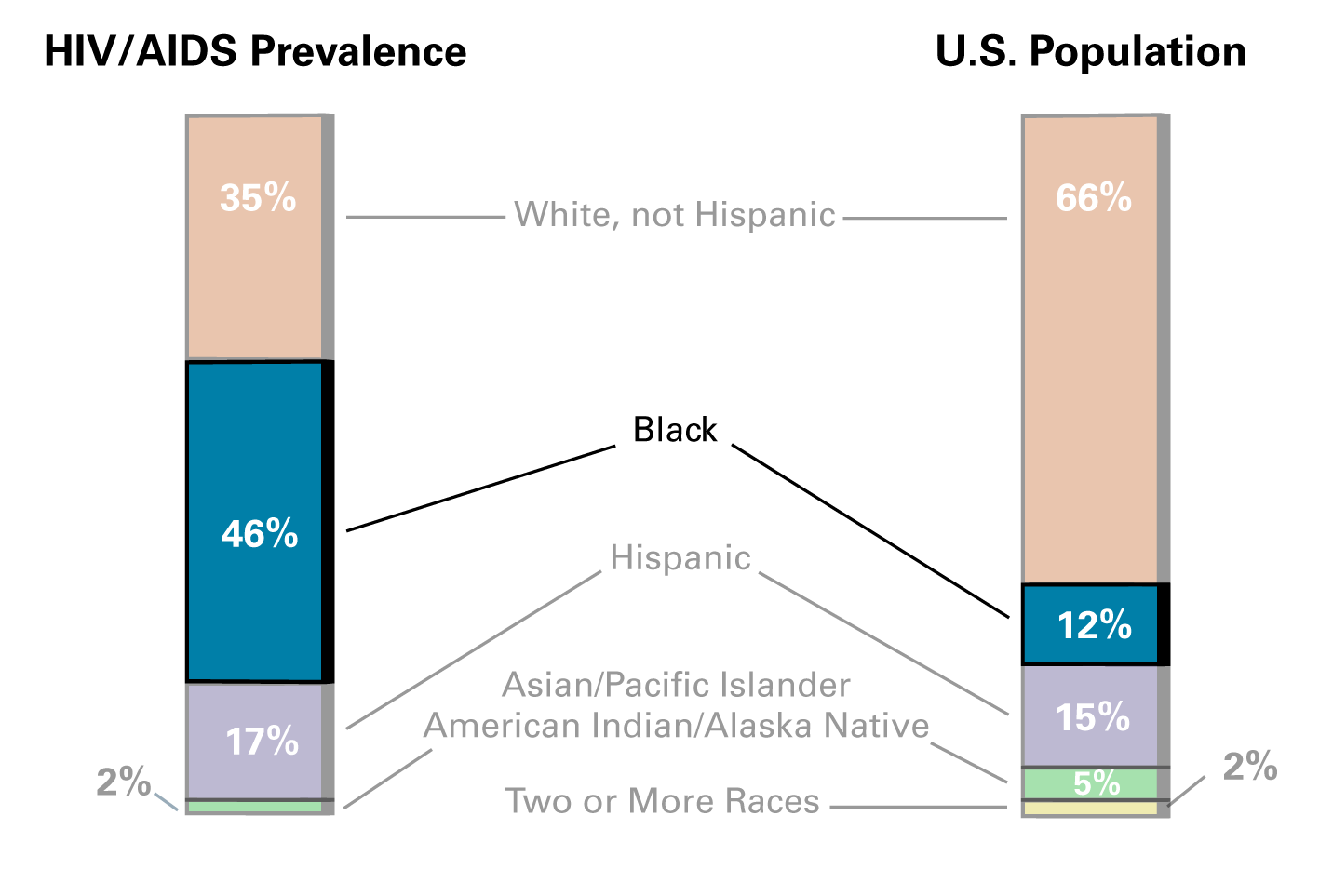 Black
Source: CDC. MMWR. 2008;57:1073-6.
National Health and Nutrition Examination Surveys Prevalence Rate of HIV Infection in US, 1999-2006
US Household PopulationAged 18-49N= 11,928 participants HIV tested
Source: McQuillan GM, et al. J Acquir Immune Defic Syndr. 2010:53:117-23.
HIV Epidemiology
HIV Incidence and Prevalence Definitions
 HIV Incidence
 HIV Prevalence
 Knowledge of HIV Infection Status
 HIV Testing Data
 HIV/AIDS Deaths
Knowledge of HIV Status, in US, at End of 2006
Unaware of HIV infection
21%
Aware of HIV infection
79%
Source: CDC. MMWR. 2008;57:1073-6.
Knowledge of HIV Status, in US, at End of 2006
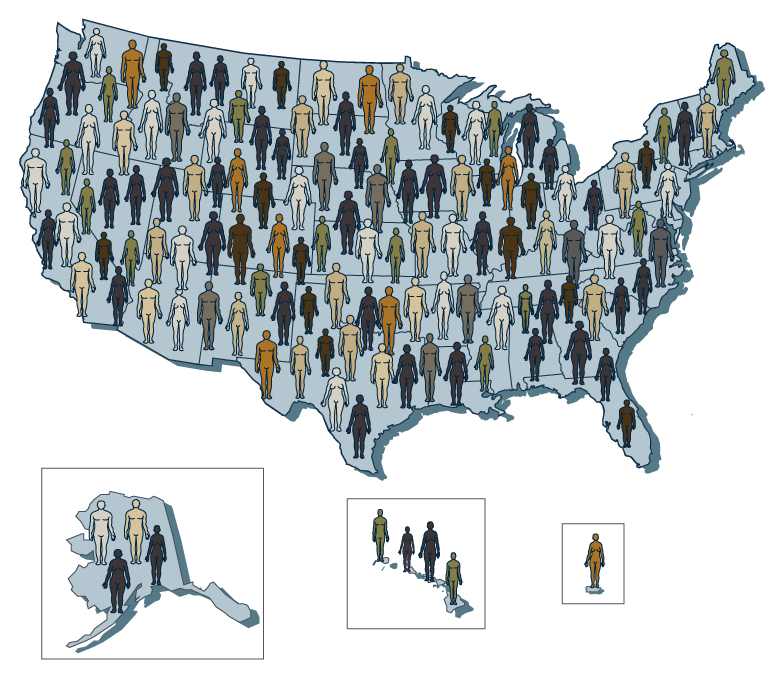 Unaware of HIV infection21%
Aware of HIV infection79%
Source: CDC. MMWR. 2008;57:1073-6.
Estimated Undiagnosed HIV Infection, US
2003
2006
Unaware of HIV infection
Unaware of HIV infection
25%
21%
Aware of HIV infection
Aware of HIV infection
75%
79%
Source: CDC. MMWR. 2008;57:1073-6.
Undiagnosed HIV Infection in US Percent Undiagnosed by Race/Ethnicity, at End of 2006
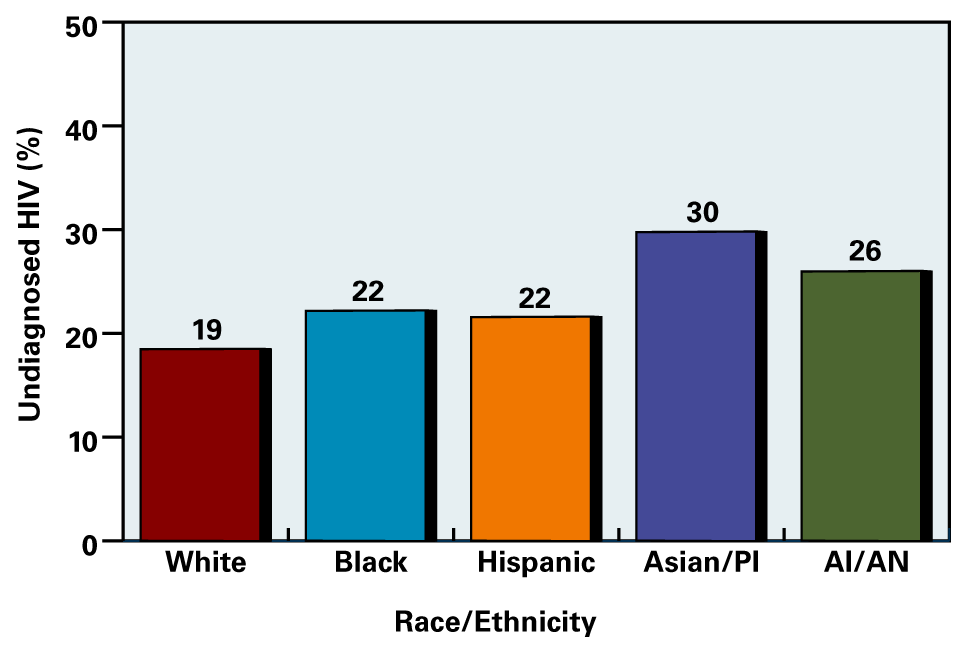 Source: Campsmith ML, et al. J Acquir Immune Defic Syndr.  2009; Oct 15 (Epub ahead of print).
Undiagnosed HIV Infection in US Percent Undiagnosed by Age, at End of 2006
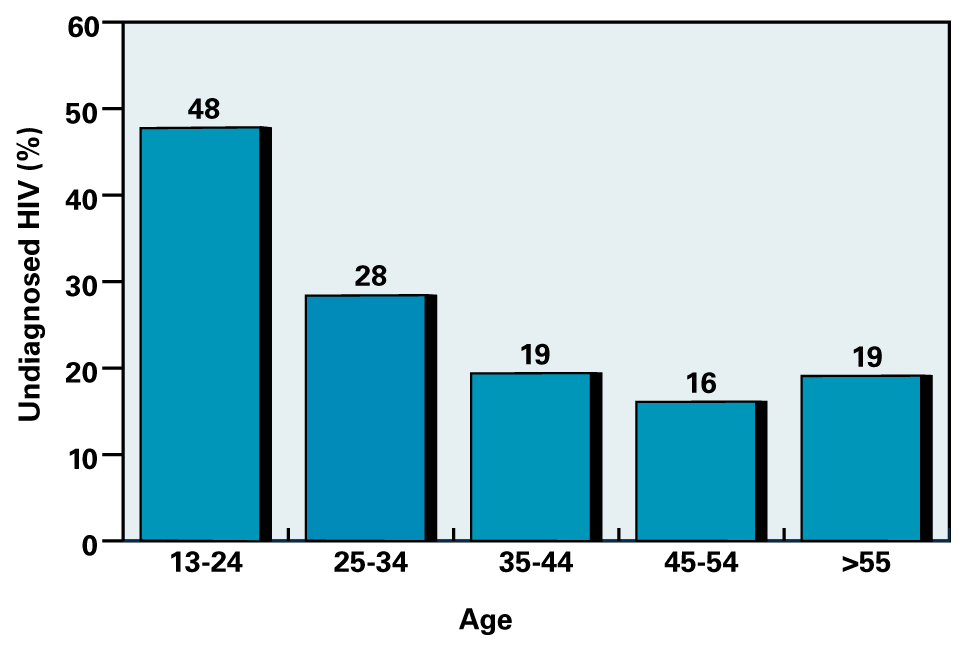 Source: Campsmith ML, et al. J Acquir Immune Defic Syndr.  2009; Oct 15 (Epub ahead of print).
HIV Epidemiology
HIV Incidence and Prevalence Definitions
 HIV Incidence
 HIV Prevalence
 Knowledge of HIV Infection Status
 HIV Testing Data
 HIV/AIDS Deaths
CDC HIV Testing Data
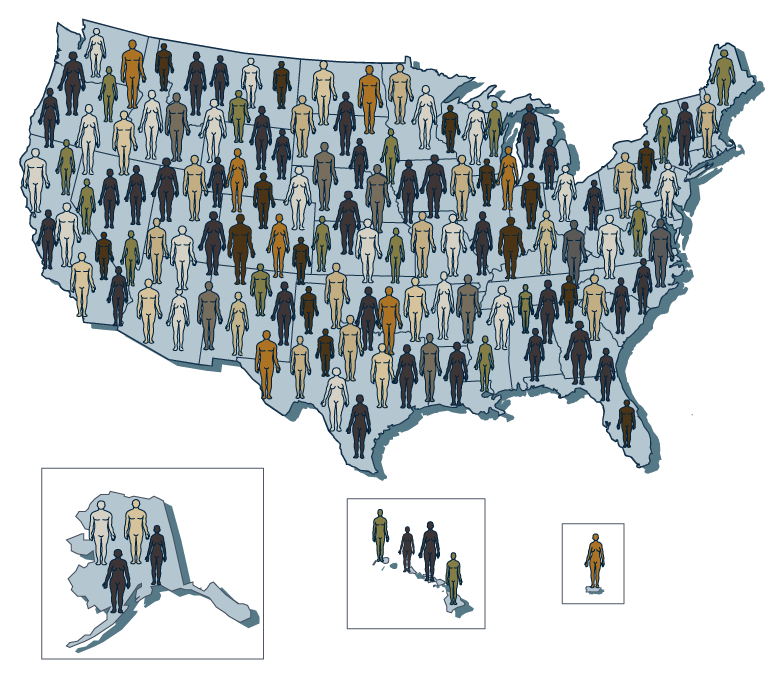 HIV Testing Data
CDC analysis of HIV testing data from the National Health Interview Survey
Established baseline data prior to CDC 2006 HV screening recommendations
Source: CDC. MMWR 2008;57(31):845-9.
CDC HIV Testing Data
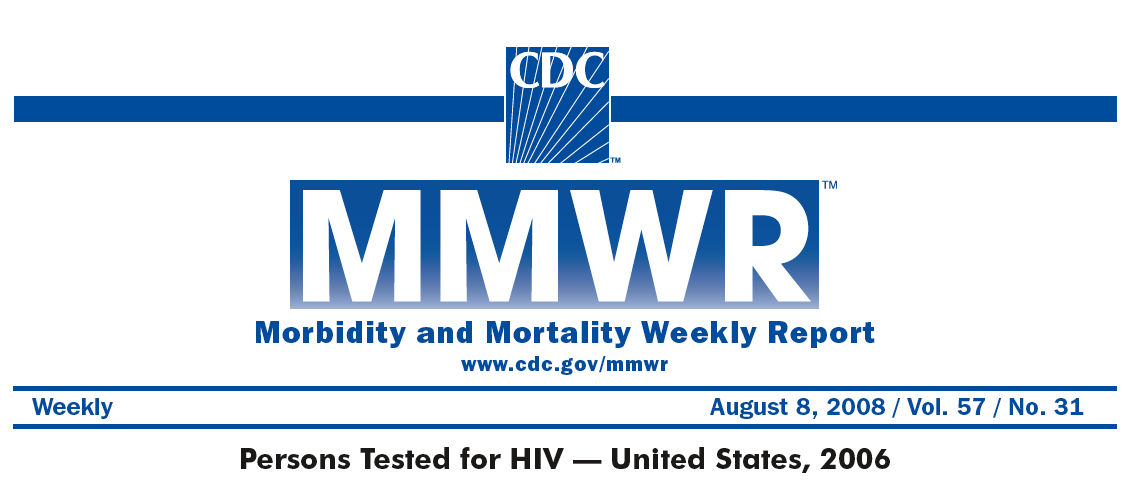 Source: CDC. MMWR 2008;57(31):845-9.
HIV Testing in Adults Aged 18-64, US 1987-2006
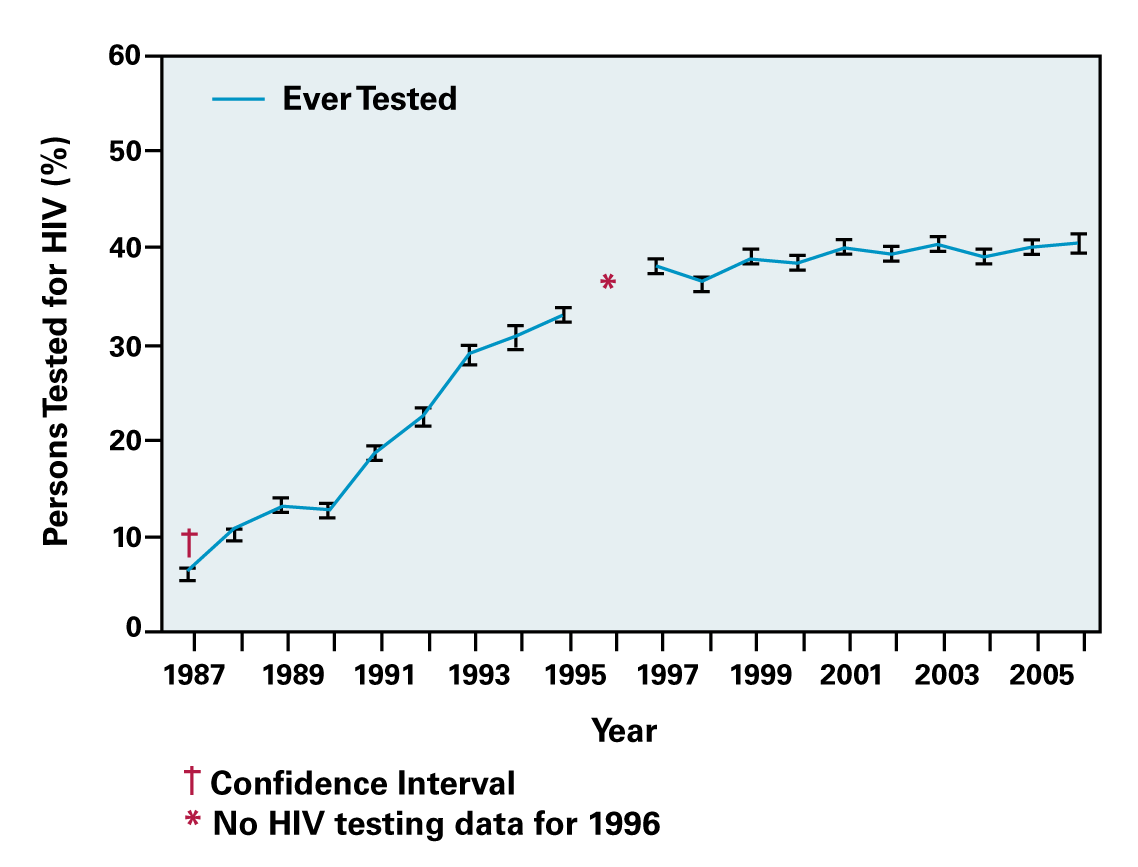 Source: CDC. MMWR 2008;57(31):845-9.
HIV Testing in Adults Aged 18-64, US 1987-2006
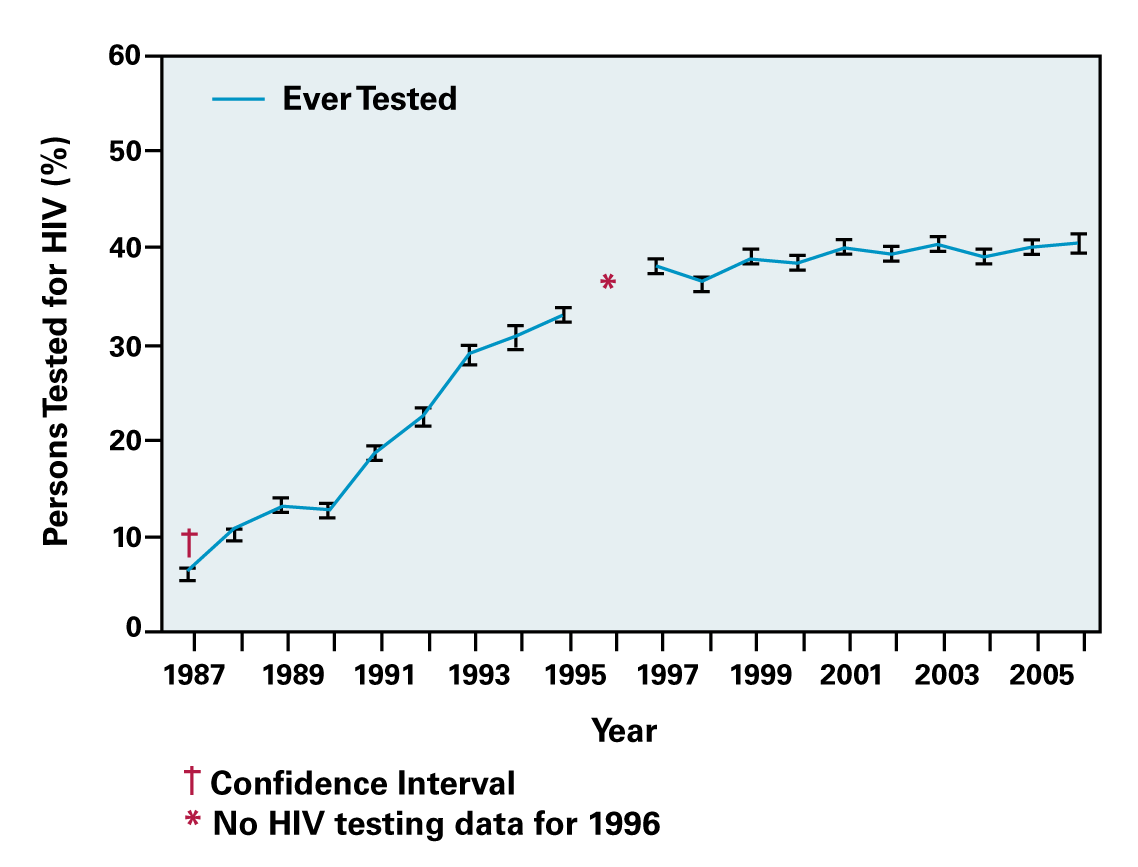 Testing levels flat 2001-2006
Source: CDC. MMWR 2008;57(31):845-9.
HIV Testing in Adults Aged 18-64, US 1987-2006
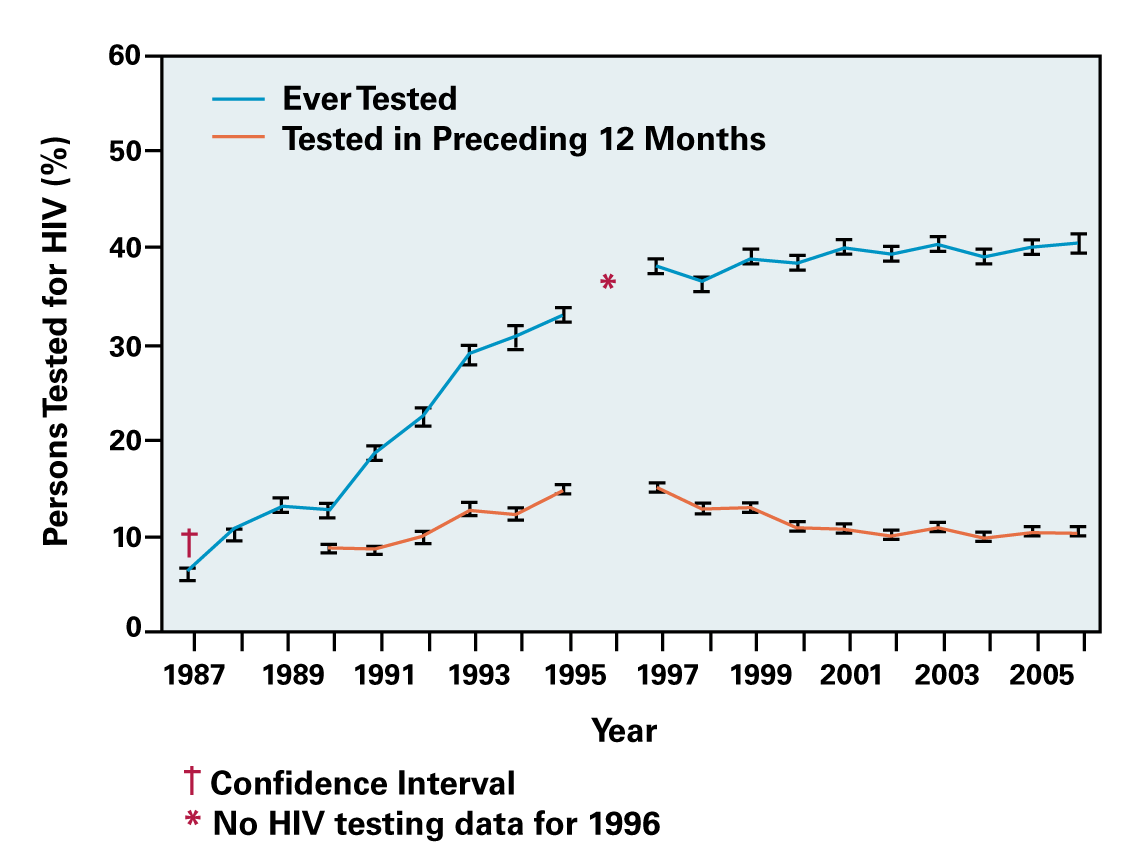 Source: CDC. MMWR 2008;57(31):845-9.
HIV Testing in Adults Aged 18-64, US 1987-2006
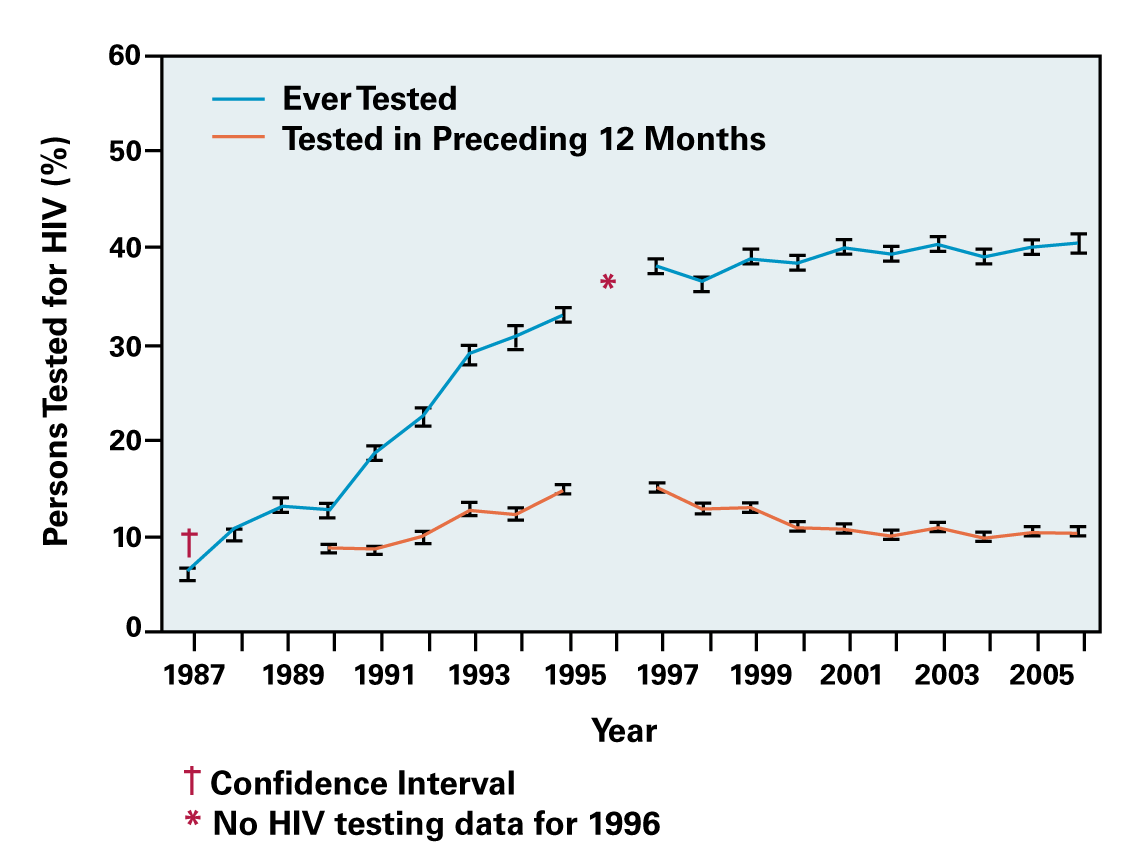 Source: CDC. MMWR 2008;57(31):845-9.
Setting for HIV Testing in Adults Aged 18-64, US, 2006
Non-Clinical
17%
Clinical
83%
Source: CDC. MMWR 2008;57(31):845-9.
HIV Testing in Adults Aged 18-64US, 1997-September 2008
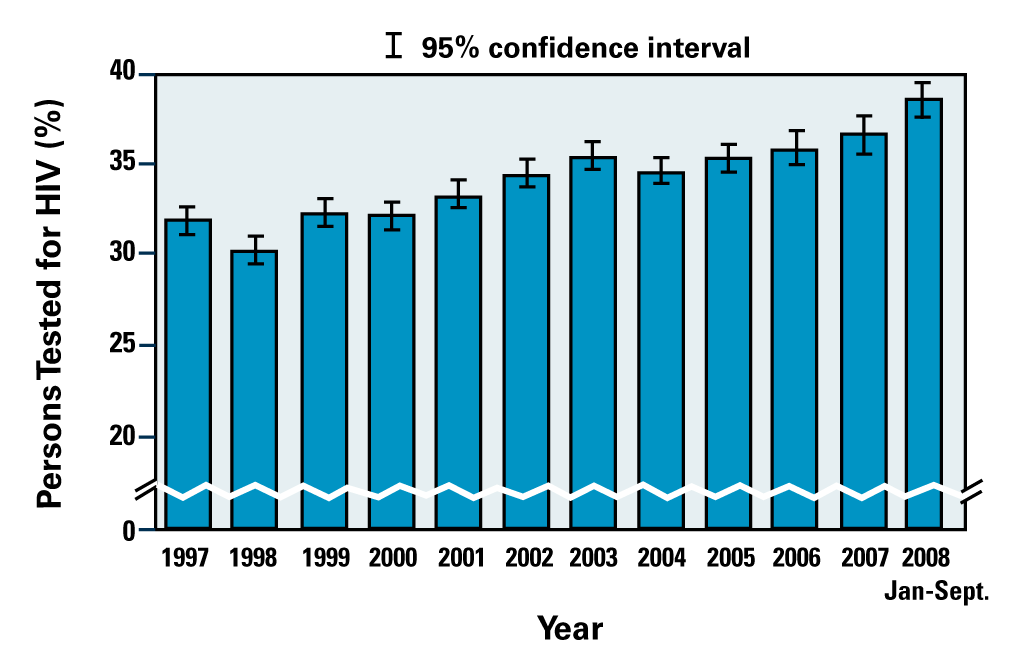 Source: Centers for Disease Control and Prevention
HIV Testing in Adults Aged 18-64US, 1997-September 2008
Testing levels increased 2007-2008
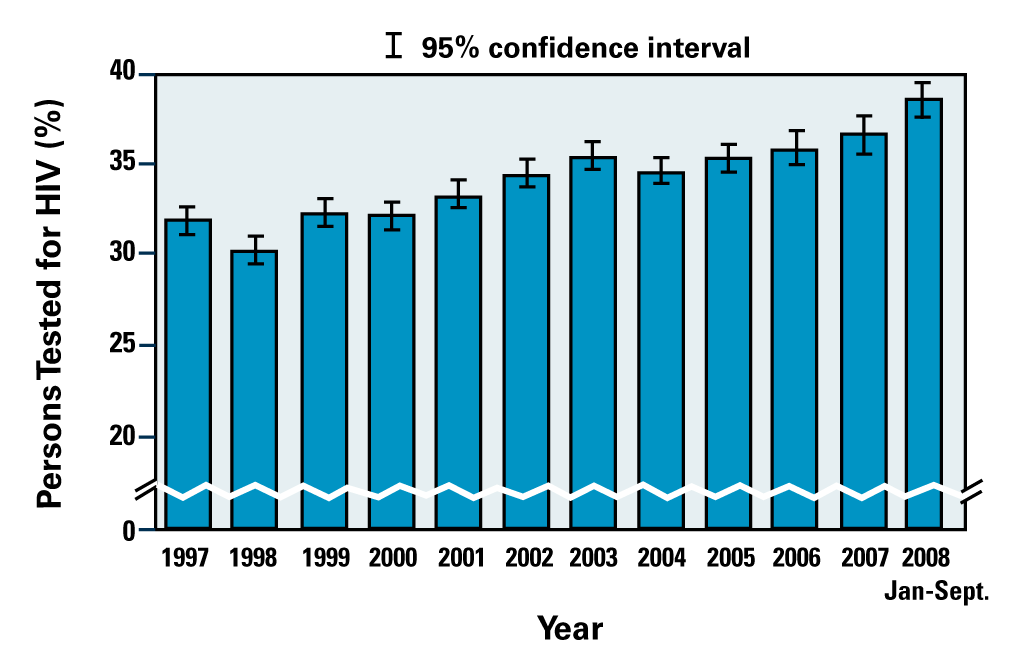 Source: Centers for Disease Control and Prevention
HIV Epidemiology
HIV Incidence and Prevalence Definitions
 HIV Incidence
 HIV Prevalence
 Knowledge of HIV Infection Status
 HIV/AIDS Deaths
Deaths in Persons with AIDS, US, 1987-2006
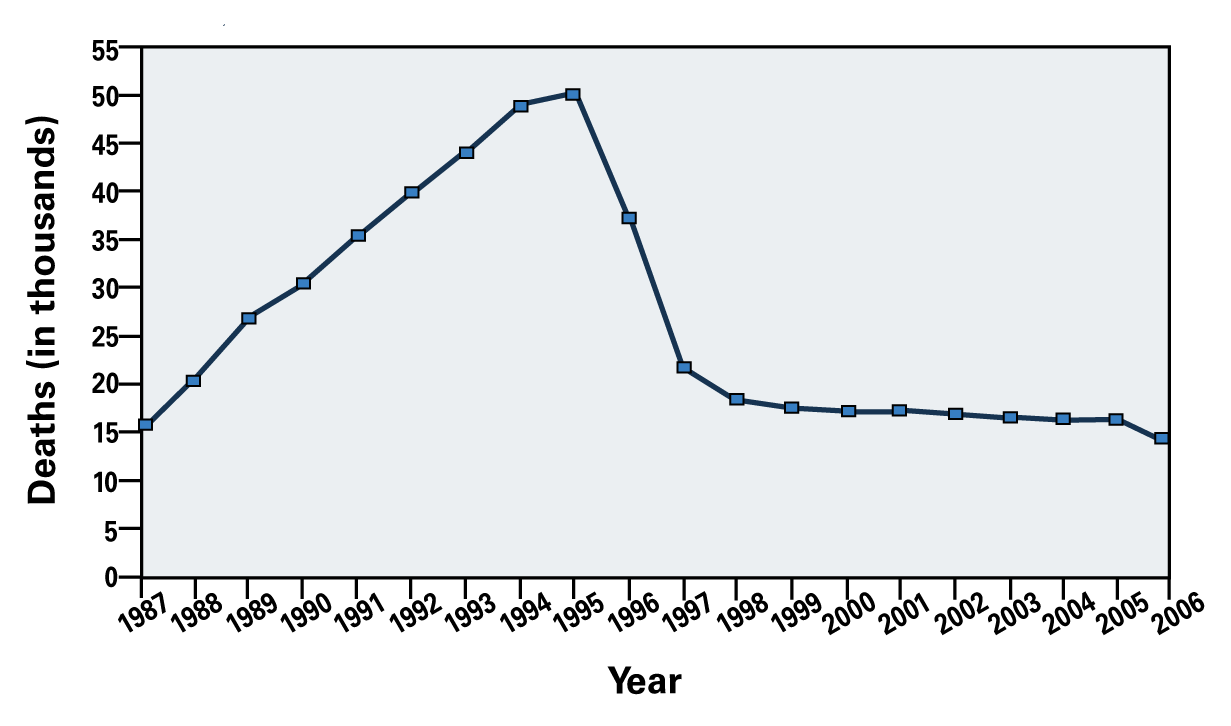 Source: Centers for Disease Control and Prevention
Age Adjusted Death Rates for HIV Disease,by Race and Sex*—US, 1987-2006
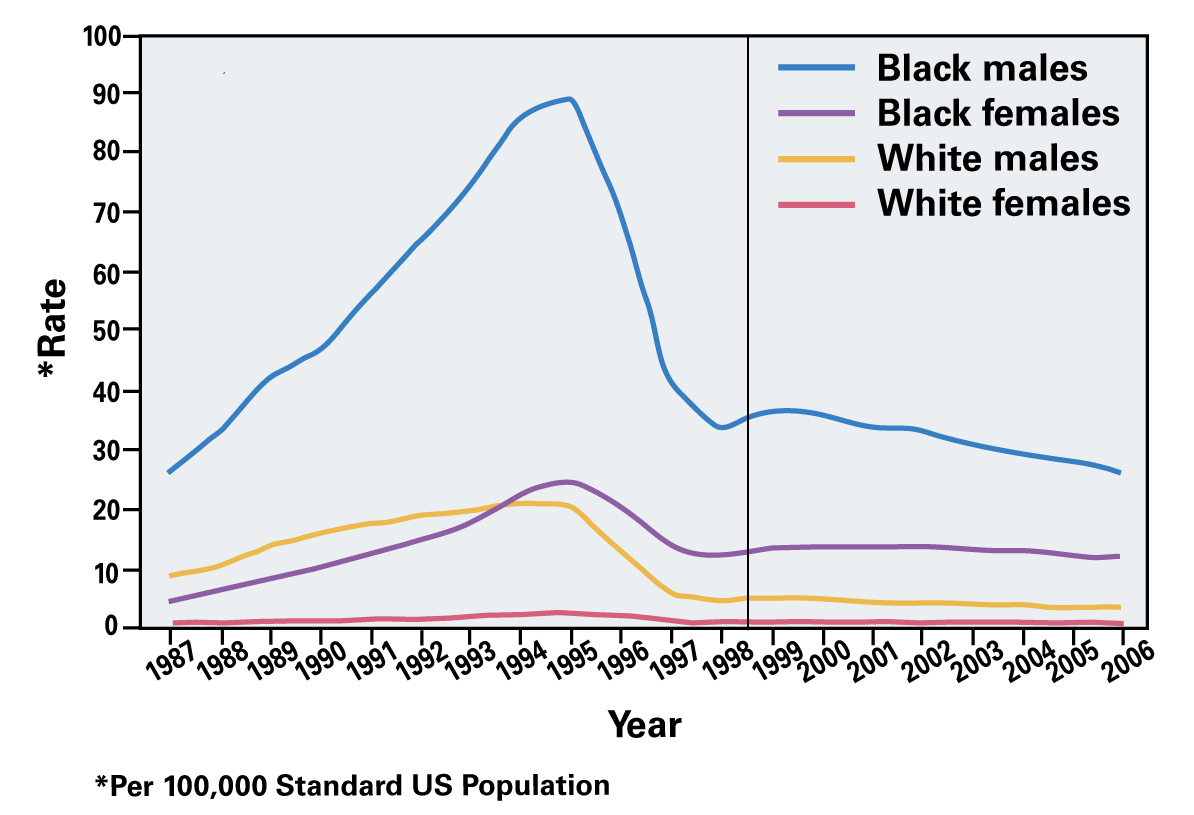 Note: in 1987, a new category for HIV infection added to ICD-9; in 1999, ICD-10 took effect, resulting in additional deaths classified as HIV/AIDS category; therefore death rates for 1987-1998 are not compatible with those computed after 1998.
Source: CDC. MMWR.  2008;57(30):830.
Routine HIV Testing in Health Care SettingsSummary Epidemiology Points
Approximately 1.1 million living with HIV in US
 HIV and AIDS prevalence increasing in US
 African-Americans disproportionately affected
 21% of HIV-infected unaware of HIV status
 MSM remains most common transmission category
 Death rate higher in blacks than whites
Acknowledgement
This project was funded under cooperative agreement number U65/PS000821 from the Centers for Disease Control and Prevention (CDC).
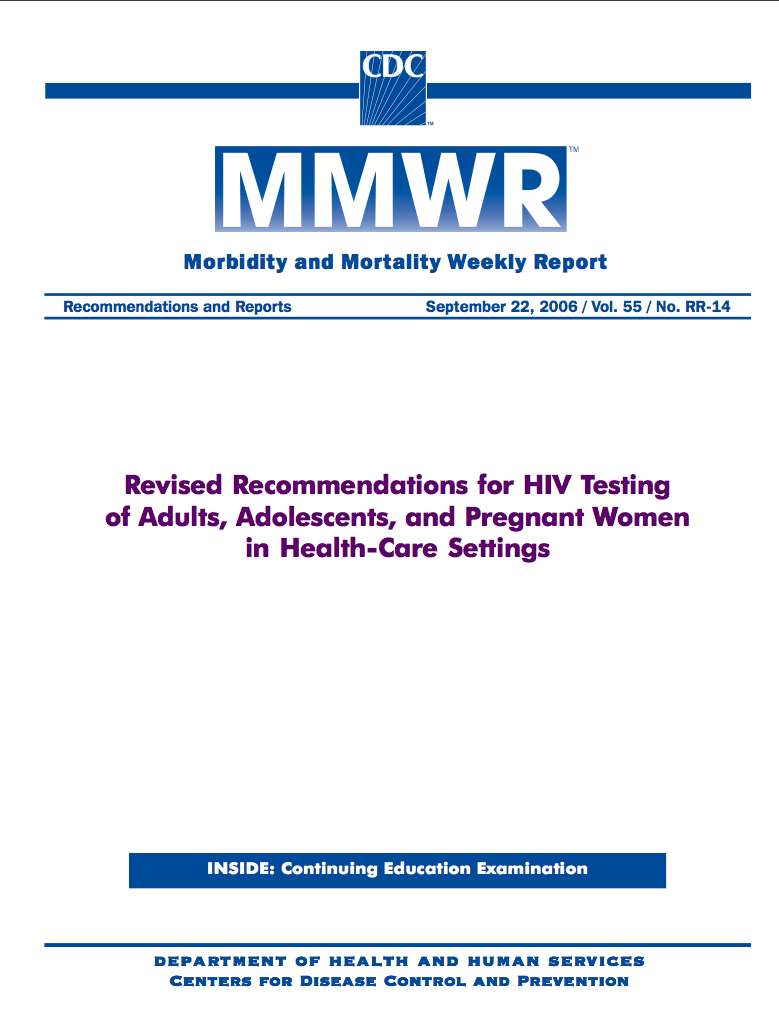